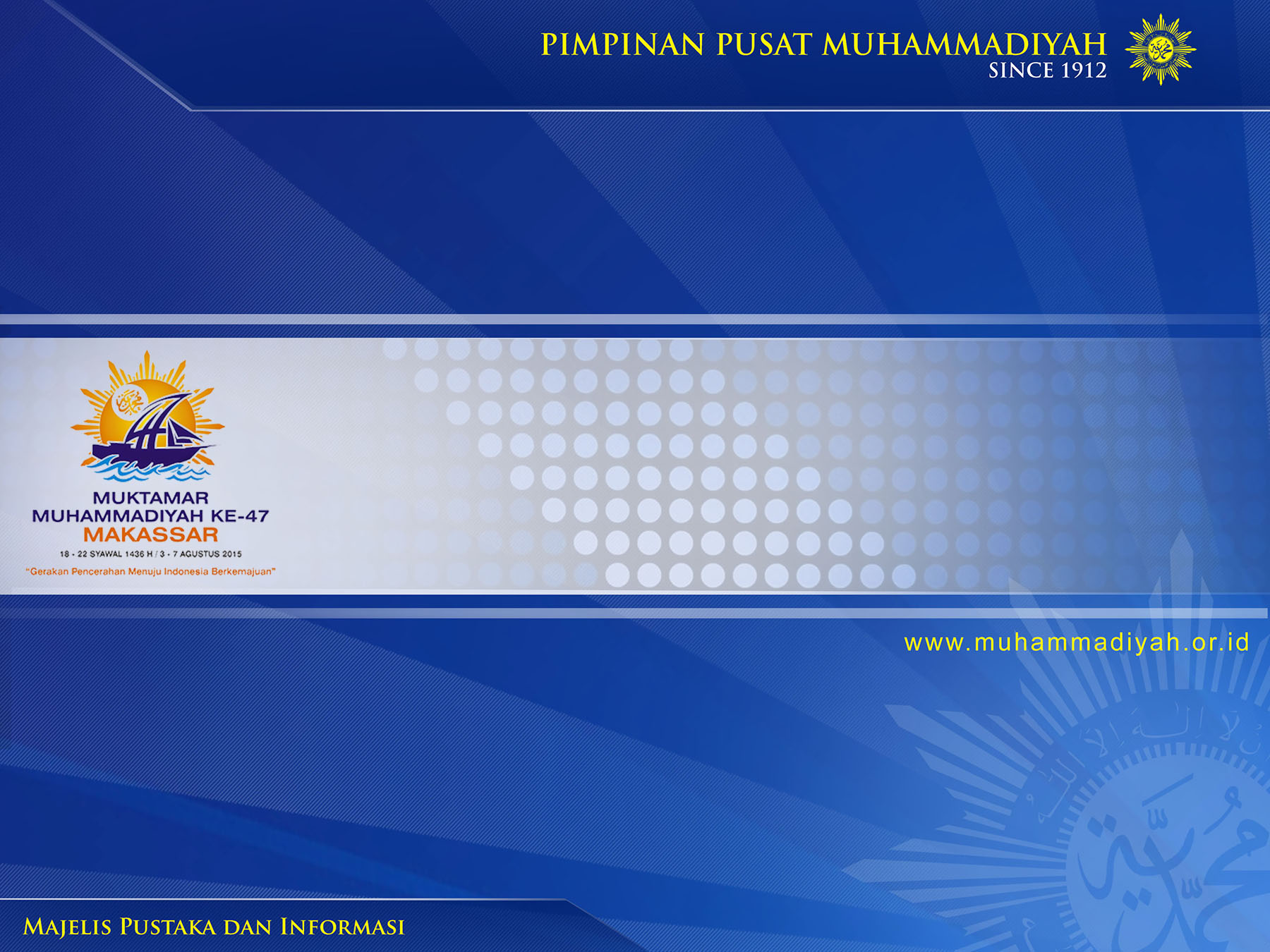 Sistem Informasi Manajemen (SIM)Database PersyarikatanMuhammadiyah
Mengapa Perlu Database?
Data
Catatan atas kumpulan fakta
Deskripsi Organisasi tentang Sumber Daya (resources) dan Kejadian/ Peristiwa (transaction)
Manfaat Data:
  Sebagai INPUT perencanaan Organisasi
  Dasar Pengambilan Keputusan
Dasar penetapan STRATEGI pengembangan Persyarikatan
Mengapa Perlu Database?
Data
Catatan atas kumpulan fakta
Deskripsi Organisasi tentang Sumber Daya (resources) dan Kejadian/ Peristiwa (transaction)
Manfaat Data:
  Sebagai INPUT perencanaan Organisasi
  Dasar Pengambilan Keputusan
Dasar penetapan STRATEGI pengembangan Persyarikatan
Database
Database Persyarikatan
Basis Data/Pangkalan Data Persyarikatan Muhammadiyah
Kumpulan data operasional atau informasi lengkap tentang Persyarikatan Muhammadiyah di semua tingkatan yang disimpan dalam komputer secara terintegrasi dan sistematik dengan menggunakan metode tertentu sehingga dapat diperiksa menggunakan suatu program computer untuk memperoleh informasi yang maksimal yang diperlukan pemakainya dari basis data tersebut.
Manfaat Pangkalan Data:
Untuk Perencanaan Strategi Pengembangan Persyarikatan
  Dasar Pengambilan Keputusan
Mengatasi kerangkapan data (redundancy data). 
Menghindari terjadinya inkonsistensi data. 
Mengatasi kesulitan dalam mengakses data. 
Menyusun format yang standar dari sebuah data dan sistem Pelaporan
Database Persyarikatan
Basis Data/Pangkalan Data Persyarikatan Muhammadiyah
Kumpulan data operasional atau informasi lengkap tentang Persyarikatan Muhammadiyah di semua tingkatan yang disimpan dalam komputer secara terintegrasi dan sistematik dengan menggunakan metode tertentu sehingga dapat diperiksa menggunakan suatu program computer untuk memperoleh informasi yang maksimal yang diperlukan pemakainya dari basis data tersebut.
Manfaat Pangkalan Data:
Untuk Perencanaan Strategi Pengembangan Persyarikatan
  Dasar Pengambilan Keputusan
Mengatasi kerangkapan data (redundancy data). 
Menghindari terjadinya inkonsistensi data. 
Mengatasi kesulitan dalam mengakses data. 
Menyusun format yang standar dari sebuah data dan sistem Pelaporan
Kondisi Saat Ini:
Pengumpulan dan Pengelolaan Data masih MANUAL
Database Persyarikatan
Basis Data/Pangkalan Data Persyarikatan Muhammadiyah
Kumpulan data operasional atau informasi lengkap tentang Persyarikatan Muhammadiyah di semua tingkatan yang disimpan dalam komputer secara terintegrasi dan sistematik dengan menggunakan metode tertentu sehingga dapat diperiksa menggunakan suatu program computer untuk memperoleh informasi yang maksimal yang diperlukan pemakainya dari basis data tersebut.
Manfaat Pangkalan Data:
Untuk Perencanaan Strategi Pengembangan Persyarikatan
  Dasar Pengambilan Keputusan
Mengatasi kerangkapan data (redundancy data). 
Menghindari terjadinya inkonsistensi data. 
Mengatasi kesulitan dalam mengakses data. 
Menyusun format yang standar dari sebuah data dan sistem Pelaporan
Kondisi Saat Ini:
Pengumpulan dan Pengelolaan Data masih MANUAL
Database Persyarikatan
Basis Data/Pangkalan Data Persyarikatan Muhammadiyah
Kumpulan data operasional atau informasi lengkap tentang Persyarikatan Muhammadiyah di semua tingkatan yang disimpan dalam komputer secara terintegrasi dan sistematik dengan menggunakan metode tertentu sehingga dapat diperiksa menggunakan suatu program computer untuk memperoleh informasi yang maksimal yang diperlukan pemakainya dari basis data tersebut.
Manfaat Pangkalan Data:
Untuk Perencanaan Strategi Pengembangan Persyarikatan
  Dasar Pengambilan Keputusan
Mengatasi kerangkapan data (redundancy data). 
Menghindari terjadinya inkonsistensi data. 
Mengatasi kesulitan dalam mengakses data. 
Menyusun format yang standar dari sebuah data dan sistem Pelaporan
SIM
SIM-Database Muhammadiyah
Sistem Informasi Manajemen  Database Persyarikatan Muhammadiyah (SIM-Database Muhammadiyah): ”Software aplikasi untuk mengelola database Persyarikatan Muhammadiyah secara terintegrasi di semua level kepengurusan yang bekerja secara online dan real time”.
Dikembangkan oleh:  Tim IT MPI-PP Muhammadiyah
 Saat ini SUDAH SIAP DIIMPLEMENTASIKAN
 Data TERINTEGRASI mulai PDM- PWM- PP
 Karakteristik SIM-Database Muhammadiyah:
 Web-Based (Berbasis Web)
 Bahasa Pemrograman: PHP
 Database: MySQL
 User Friendly (Mudah Dioperasionalkan)
Akurat, Cepat, Aman
Terintegrasi dengan Website Muhammadiyah
Untuk Apa SIM-Database ini?
Manfaat SIM-Database:
Untuk melakukan PENGUMPULAN (Pendokumentasian) Data Sumber Daya yang ada di Persyarikatan secara Online dan Terintegrasi (paperless). 
 Untuk Mengolah Data yang computerized.
 Untuk Mengelola, Menyajikan dan Melaporkan Data: Real Time; Akurat; Cepat; Efisien.
 Suplai data untuk: Decision Support System (DSS) dalam pengembangan Persyarikatan Muhammadiyah.
Siapakah Peng-Imput Data Utama?
Tenaga ADMIN kesekretariatan di bawah koordinasi Sekretaris  masing-masing PDM di seluruh Indonesia (INPUT, EDIT, HAPUS).

 Tenaga ADMIN kesekretariatan di bawah koordinasi Sekretaris PWM (untuk: Profil PWM, Data AUM dan Aset yang dimiliki oleh PWM).
Hirarki Input dan Pelaporan
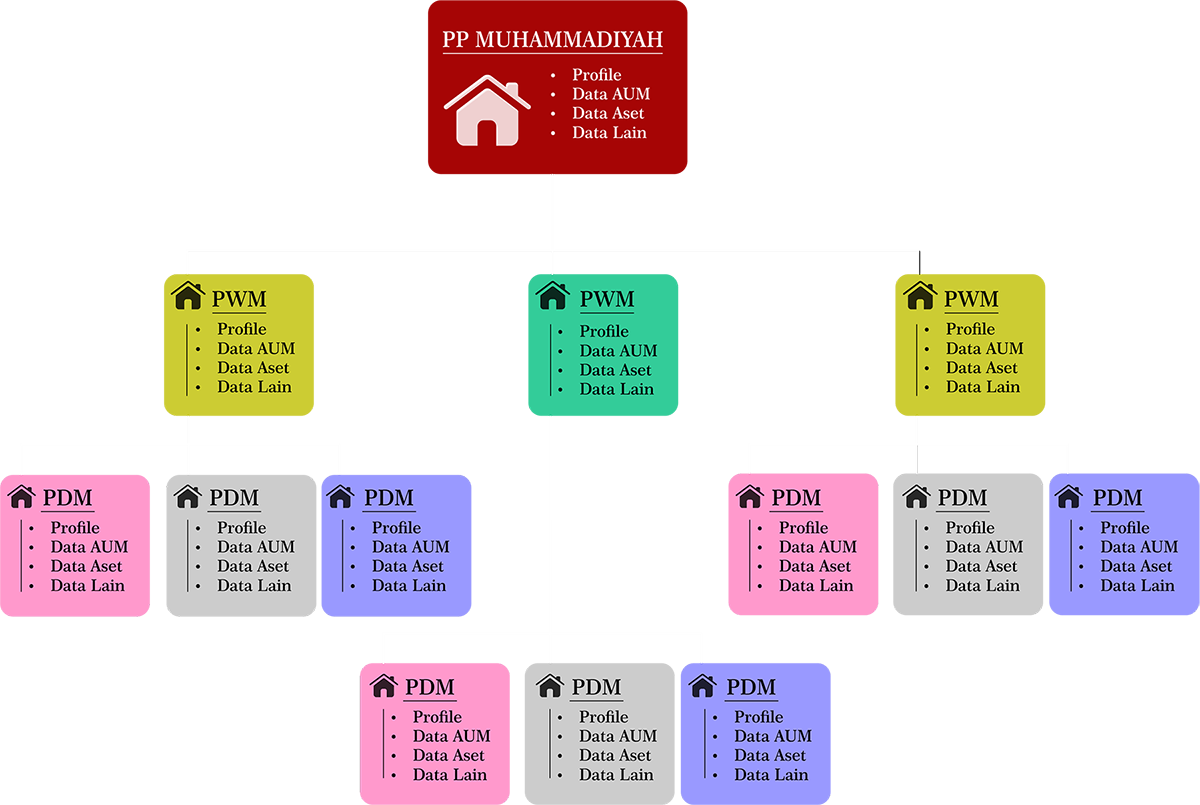 Data PWM DIPANEN PP
Data PDM DIPANEN PWM
PDM sebagai BASIS UTAMA Data
STRUKTUR DATABASE
STRUKTUR DATABASE
Nama PDM/PWM, Alamat, Berdiri, SK Pendirian,  Nama Ketua, Kontak,  dll.
Nama, Alamat, Jabatan, Periode,  dll.
Nama Majelis, Alamat, Berdiri, SK Pendirian,  Nama Ketua, Kontak,  dll.
Nama Lembaga, Alamat, Berdiri, SK Pendirian,  Nama Ketua, Kontak,  dll.
Nama Ortom, Alamat, Berdiri, SK Pendirian,  Nama Ketua, Kontak,  dll.
STRUKTUR DATABASE
Nama PCM/PRM, Alamat, Berdiri, SK Pendirian,  Nama Ketua, Kontak,  dll.
Nama, Alamat, Jabatan, Periode,  dll.
Nama, Alamat, Profesi, Lama Menjadi Anggota, dll.
Nama, Alamat, Profesi, Lama Menjadi Anggota, dll.
STRUKTUR DATABASE
Nama Sekolah, Alamat, Berdiri, SK Pendirian,  Nama Pimpinan, Nama Guru & Pegawai, Nama Siswa, Prestasi, Sarana, dll.
Nama AUM Kesehatan, Alamat, Poli, Ruang Rawat, Pasien, Dokter, Para medis, dll.
Nama AUM Ekonomi, Bidang Usaha, Alamat, Berdiri, Nama Pengelola, Modal Awal, Omzet, dll.
Nama Panti, Alamat, Pengurus, Sarana/Aset, Penghuni, dll.
STRUKTUR DATABASE
Identitas Tanah, Lokasi, Luas, Kepemilikan, Tahun Kepemilikan, Status, No. Sertifikat, Taksiran Harga, Pemanfaatan, dll.
Nama/Jenis Bangunan, Lokasi, Kepemilikan, Tahun Dibangun, Luas, Pemanfaatan, dll.
Nama AUM Ekonomi, Bidang Usaha, Alamat, Berdiri, Nama Pengelola, Modal Awal, Omzet, dll.
Nama Panti, Alamat, Pengurus, Sarana/Aset, Penghuni, dll.
STRUKTUR DATABASE
Nama Radio Komunitas, Alamat, Berdiri, SK Pendirian, Pengelola, Karyawan, dll.
Nama Taman Pustaka, Alamat, Berdiri, SK Pendirian, Pengelola, Karyawan, dll.
Terima Kasih..., 
Mari kita input-kan data selengkap-lengkapnya sesuai fitur yang ada dalam SIM-Database Muhammadiyah ini.  Semoga 1-2 bulan mendatang semua PDM dan PWM sudah mengisi data, sehingga pada saat Muktamar Agustus 2015 nanti, Persyarikatan Muhammadiyah sudah mempunyai Pangkalan Data yang lengkap, akurat, dan dapat dipertanggungjawabkan untuk digunakan sebagai dasar perencanaan strategi organisasi ke depan....